Our Amazing Brains
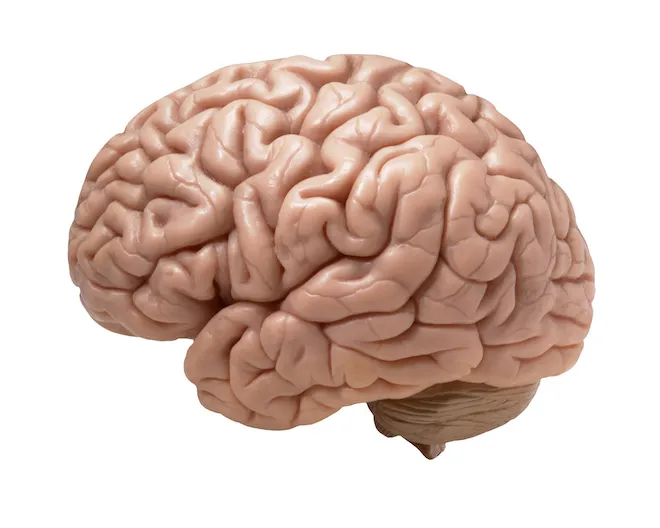 Our Emotional Brains
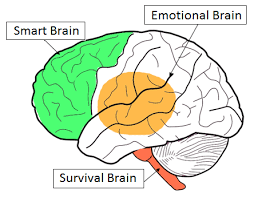 How many different emotions can you name?
Our happy Brains
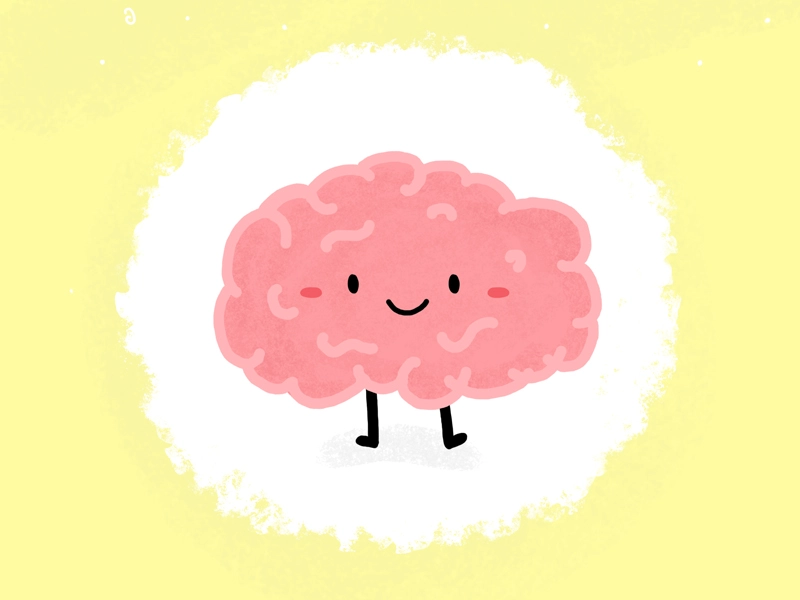 How can we make our brains happy?
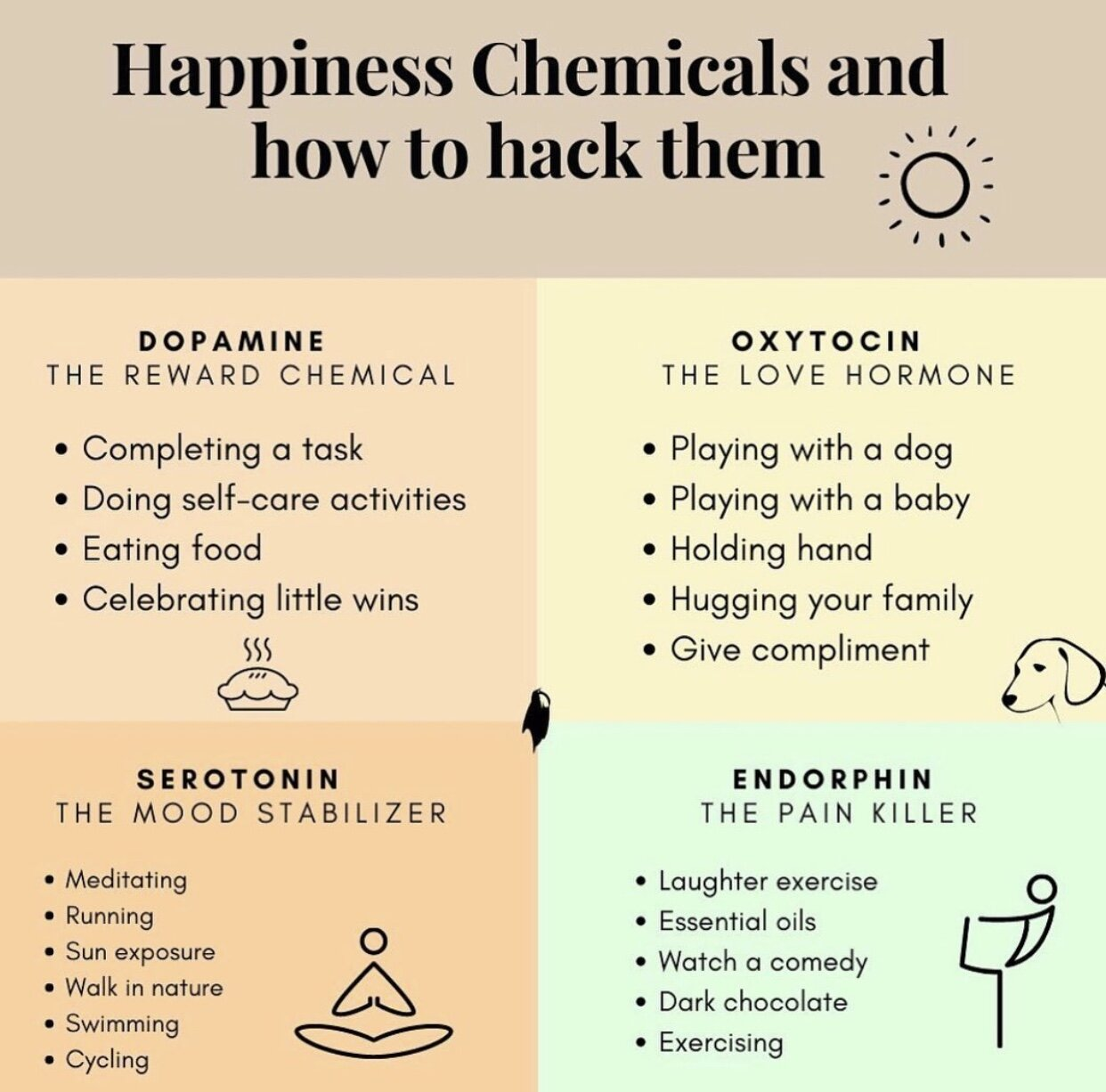 Dopamine...
Complete a Task
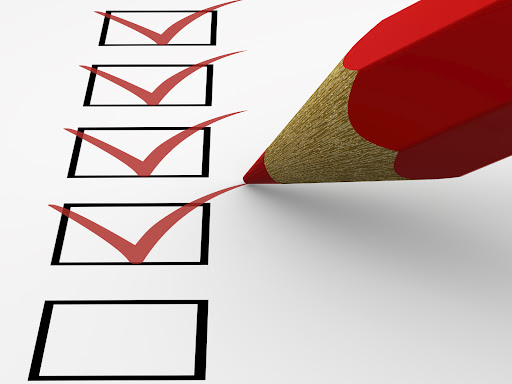 Dopamine...
Celebrate Little Wins
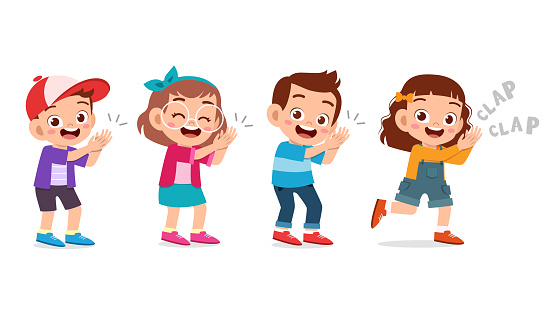 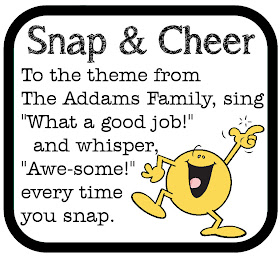 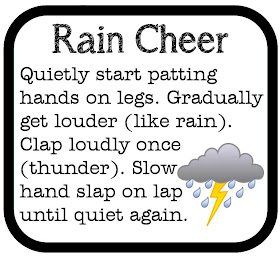 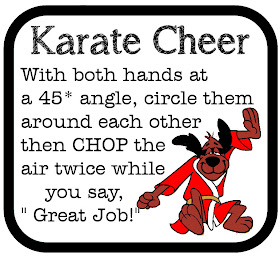 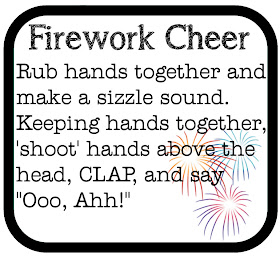 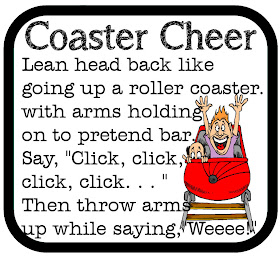 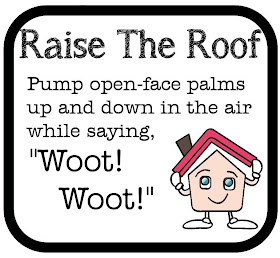 How Will We Boost Our Happiness This Week?
Create little goals

Notice and celebrate little wins

Notice and celebrate other people’s little wins
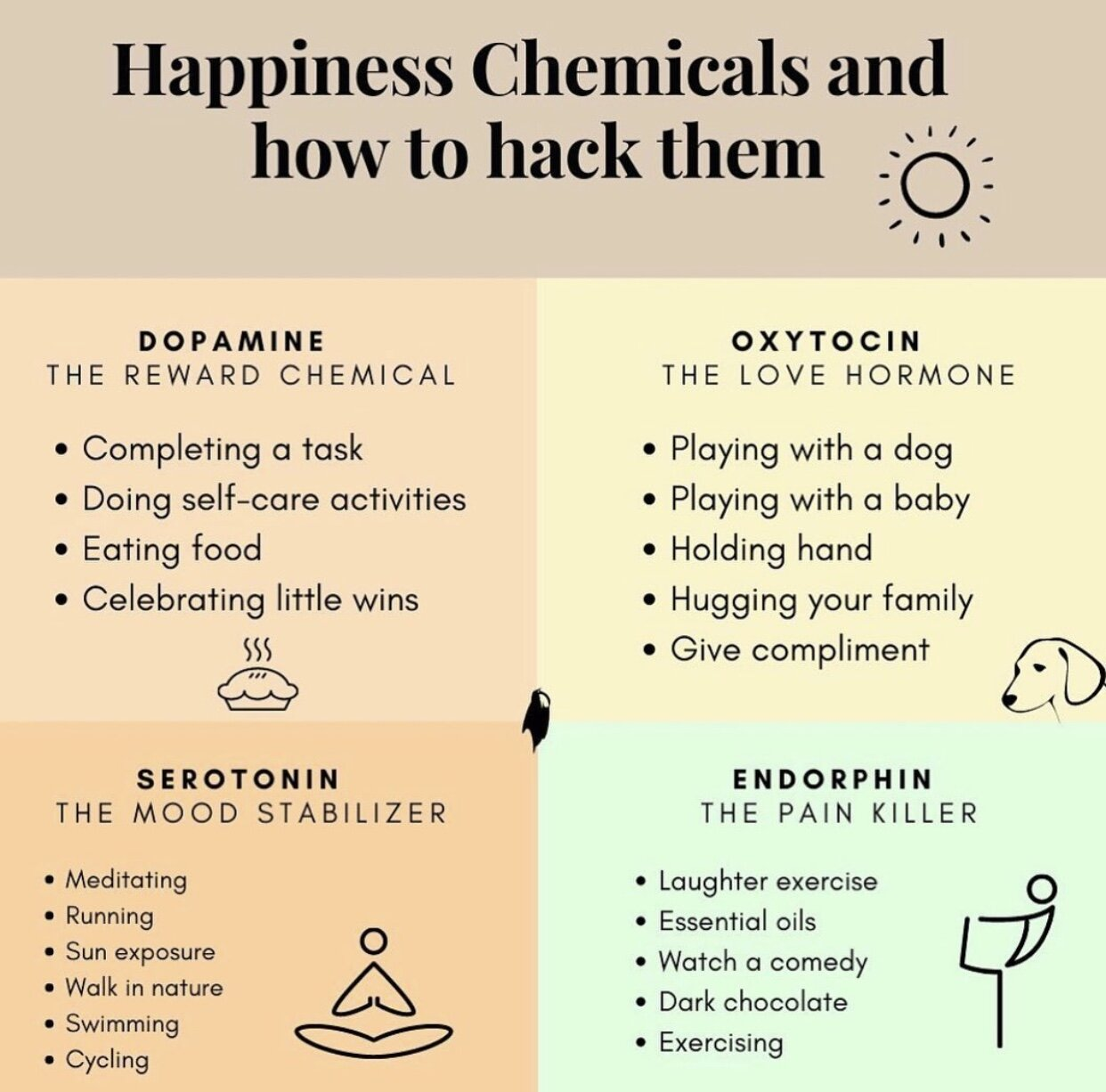 How Will We Boost Our Happiness This Week?
Give compliments

Give hugs

Look at cute animals
Can we give compliments?
Write your name at the bottom of your paper.

Pass it to the person on your right.

Write a compliment for the person at the bottom of your new sheet of paper then fold the top over.

Keep passing it along until you get your name back
Compliment Ideas

You are kind
Funny
Helpful
Caring
A good listener
You look after others when they are sad.
You have great ideas.
You have a nice smile
You let others join your games
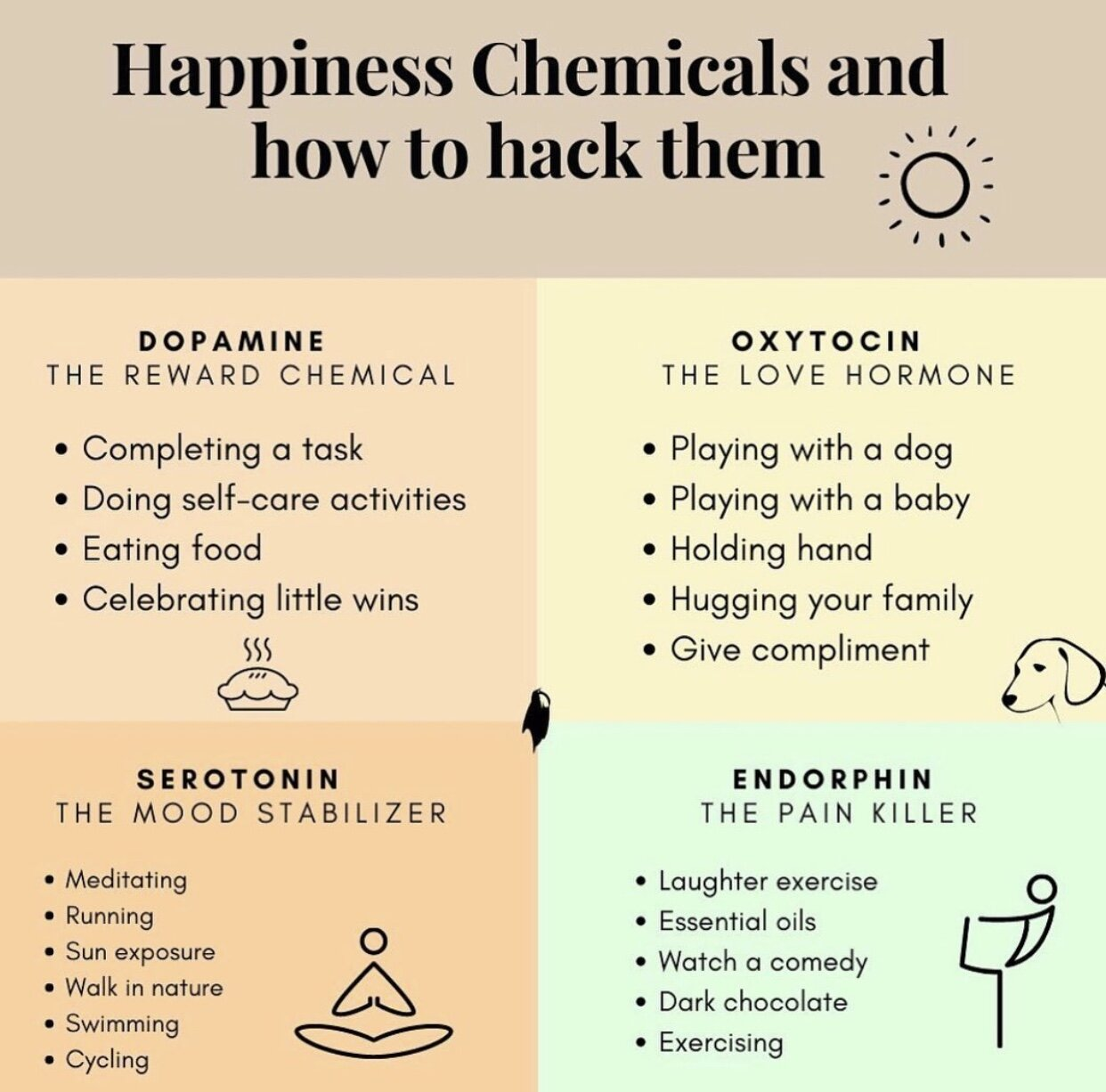 Can we try Meditation?
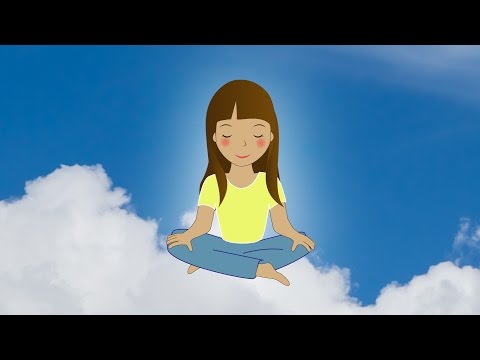 Who knows a joke?
What has four wheels and flies?
A garbage truck!
Who knows a joke?
Why are fish so smart?
Because they live in schools.
Who knows a joke?
Why did the old man fall in the well?
Because he couldn’t see that well!
How can we improve our mood?
When I feel _______, 

I can _________ .